Kunskapsråd kirurgi och cancer2021-11-16
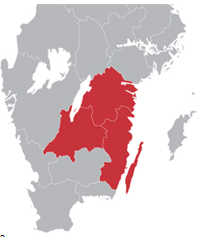 Dagordning 16/11 2021 kl. 13-16
13.00 	Inledning 
13.05 	Föregående anteckningar 
13.15	Genomlysning av genomförd sjukvårdsregional nivåstrukturering, Karsten Offenbartl 
13.35	Rapportering RPO handlingsplaner 2022 och status 2021 RPO ordf.
14.45	Paus
15.00	Nationell nivåstrukturering 
15.10	Aktuella remisser 
15.20	Operationsresurser SÖSR, Jessica Frisk 
15.40	Områden som behöver lyftas till RSL, alla
15.45	Mötestider 2022
15.50	Övriga frågor	a) Medel för utvecklingssatsningar
		b) Överenskommelse 2022
16.00	Avslutning
Regionsjukvårdsledningen, RSL
Regionsjukvårdsledningen tar fram underlag till samverkansnämnden och verkställer nämndens beslut om gemensam verksamhet och samverkan. Regionsjukvårdsledningen ansvarar för styrning, samordning och uppföljning av patientlöften, kvalitet, produktion, utveckling och ekonomi.
Regionsjukvårdsledningen och dess stab bemannas med verksamhetsföreträdare för de tre regionerna. Ansvaret för ordförandeskap och sekreterare roterar mellan regionerna i tvåårsperioder.
Samverkansnämnden, SVN
Samverkansnämnden är sjukvårdsregionens politiska organ. Nämnden består av tre företroendevalda och tre ersättare från vardera region. Ansvaret för ordförandeskap och sekreterare roterar mellan regionerna i tvåårsperioder.
Uppdrag
Samverkansnämnden beslutar om:
vilken sjukvård som ska vara regiongemensam och till vilken enhet den ska samordnas
vilken vård som inte ska bedrivas i sjukvårdsregionen
fördelning av tilldelad budget från respektive region
priser för såld vård
Handlingsplaner och årsrapporter
Sjukvårdsregionens programområden gör årliga handlingsplaner utifrån de nationella programområdenas verksamhetsplaner, sjukvårdsregionens patientlöften och identifierade utvecklingsbehov. Programområdena rapporterar kontinuerligt sitt arbete i de fyra kunskapsråden och gör en årlig sammanställning till Regionsjukvårdsledningen och Samverkansnämnden.
Regionala kunskapsråd, KR


De fyra kunskapsråden samordnar och följer upp arbetet i de regionala programområdena (RPO) på uppdrag av regionsjukvårdsledningen.

Kunskapsråden bemannas med representanter från regionernas ledningsfunktioner och ordförande i ingående programområden.
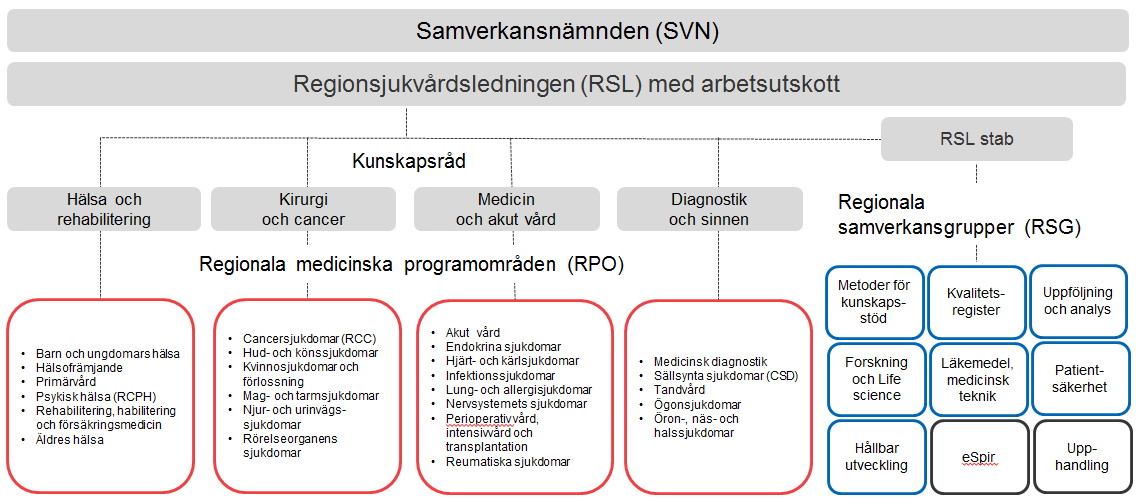 Uppdragsbeskrivning Kunskapsråd
Utgångspunkt i Patientlöften

Utifrån Socialstyrelsens sex dimensioner av god vård har Samverkansnämnden formulerat löften att patienter i Sydöstra sjukvårdsregionen ska:
erbjudas vård som är lätt tillgänglig för kontakt, bedömning och besök
erbjudas diagnostik, behandling och uppföljning enligt bästa kunskap i varje möte
vara delaktig och välinformerad genom hela vårdkedjan
få tillgång till jämlik vård
erbjudas bästa möjliga hälsofrämjande insatser och välfungerande screeningprogram
få tillgång till patientsäker vård
erbjudas kostnadseffektiv vård 

I Sydöstra sjukvårdsregionen prioriteras patientnära forskning.
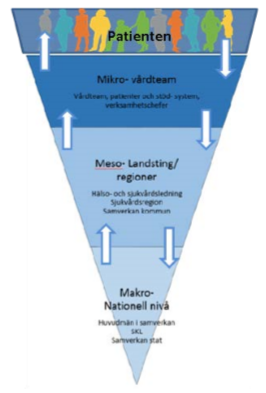 KRs uppdrag
Plattform
Lärande och ledningsstöd
RPO
Stödja, följa upp, samordna
Fokus
God och jämlik vård
Patientlöften
Resultat och analys
Systemperspektiv
Remissvar och förändringar
Stödja samverkan
Samverkansgrupper, kvalitetsregister, forskning
Patientmedverkan
Årshjul för sjukvårds-regionen
Dagordning 16/11 2021 kl. 13-16
13.00 	Inledning 
13.05 	Föregående anteckningar 
13.15	Genomlysning av genomförd sjukvårdsregional nivåstrukturering, Karsten Offenbartl 
13.35	Rapportering RPO handlingsplaner 2022 och status 2021 RPO ordf.
14.45	Paus
15.00	Nationell nivåstrukturering 
15.10	Aktuella remisser 
15.20	Operationsresurser SÖSR, Jessica Frisk 
15.40	Områden som behöver lyftas till RSL, alla
15.45	Mötestider 2022
15.50	Övriga frågor 
16.00	Avslutning
Föregående möte 20210914
Avstämning RPO handlingsplaner
Ökning av remisser och kötider inom olika specialiteter 
Önskemål att hjälpas åt med köer, tex gemensam väntelista
Task-shifting i tarmcancercreening
intervjustudie, med fokus på skoperande sjuksköterskor inom tarmcancerscreening
Behov av långsiktig plan för kompetensförsörjning 
Lokaler som klarar ökat flöde
Organisatorisk placering? 
Reviderad uppdragsbeskrivning RPO
7 september beslutade regionsjukvårdsledningens om en reviderad uppdragsbeskrivning till RPO. 
Nationell nivåstrukturering
Genomgång av pågående arbete
Aktuella remisser
Genomgång av aktuella remisser
Pilotprojekt bröst, överföring från journal till kvalitetsregistret 
RSG digital utveckling lämnade statusrapport av pågående projekt
Systemtester pågår i RKL, planerad driftsättning vecka 43. RJL och RÖ ligger lite senare med testerna och driftsätter troligtvis under mars 2022. Mål är en automatiseringsgrad på 10-15 %. 
Områden till RSL
7/9 beslut att ta fram grundprinciper för fördjupat samarbete inom SÖSR för att hantera tillgänglighet, vårdplatser och gemensam hantering av kömiljarden
Övriga frågor
Medskick till RPO som berörs av SVF, det finns stora skillnader i inklusionsgrad – varför är det så?
Dagordning 16/11 2021 kl. 13-16
13.00 	Inledning 
13.05 	Föregående anteckningar 
13.15	Genomlysning av genomförd sjukvårdsregional nivåstrukturering, Karsten Offenbartl 
13.35	Rapportering RPO handlingsplaner 2022 och status 2021 RPO ordf.
14.45	Paus
15.00	Nationell nivåstrukturering 
15.10	Aktuella remisser 
15.20	Operationsresurser SÖSR, Jessica Frisk 
15.40	Områden som behöver lyftas till RSL, alla
15.45	Mötestider 2022
15.50	Övriga frågor 
16.00	Avslutning
Effekter av nivåstruktureringen på länskirurgin i SÖ regionen
Oron har varit att nivåstruktureringen skulle leda till kompetensförluster och rekryteringsproblematik i länssjukvården 
-och därmed en fara främst för att kunna lösa akutuppdraget och volymsuppdragen för de kirurgiska specialiteterna i länssjukvården
Sammanfattande synpunkter
Den genomförda konsekvensanalysen av nivåstruktureringens effekter på den ”kirurgiska och urologiska akutsjukvården” vid Sydöstra sjukvårdsregionens tre regioners sju akutsjukhus pekar på en god och säker funktion i samverkan mellan läns- och länsdelssjukhus i de tre regionerna och Universitetssjukhuset i Linköping, US. 
Man kan inte bedöma de enskilda enheterna var för sig- utan hela systemet måste bedömas utifrån att man bedriver gemensamma processer inom handläggningen av trauma, akutkirurgi och de olika stegen i den högspecialiserade cancersjukvården.
I rapporten presenteras författarens kriterier för vad ett akutsjukhus i SÖ sjukvårdsregionen innebär i denna analys.
De 7 akutsjukhusen i SÖ regionen utgör alla noder i ett tilltagande integrerat sjukvårdssystem, där alla i olika grad är beroende av varandraDetta faktum ger SÖ regionen möjligheter att utveckla samverkan i såväl akutsjukvård som planerad operationssjukvård över storregionen för att ta sig an och stärka förmågorna att lösa såväl kvalitativa som kvantitativa utmaningar i dagens akut- och operationssjukvård
Rapportförfattarens bild är att RCC-processerna och nivåstruktureringen för cancer de facto utvecklat storregionens samverkan så att möjligheterna för ökad samverkan faciliterats även för andra processer, t ex möjligheterna att samverka i den planerade operationssjukvården och vissa akutprocesserExempel: handläggning av svåra gallgångsskador
Avseende den planerade benigna kirurgiska sjukvården bedöms nivåstruktureringen av högspecialiserad cancersjukvård till US stundtals ha inneburit kapacitetsproblem för vissa patientgrupper i Linköpings upptagsområde, med behov av operation på annat sjukhus.
 Det finns överenskomna samarbeten med fr a Västervik men det är rapportförfattarens bedömning att SÖ sjukvårdsregionen med fördel kan arbeta för ett ökat utbyte mellan de tre regionernas operationssjukvård för att tillvarata såväl utbildnings- som produktionsaspekter. 
Sydöstra sjukvårdsregionen borde inte framöver behöva remittera patienter till andra vårdgivare om en regionövergripande samordning kom till stånd.
Nivåstruktureringen till US i Linköping från de tre regionerna av högspecialiserade cancersjukdomar berör i huvudsak diagnoser inom övre gastrointestinal cancer och urinblåsecancer, där cystektomi övervägs. Dessutom finns strukturerad samverkan avseende komplexa kirurgiska tillstånd- maligna som benigna, som behöver US samlade resurser.

 Resultaten av nivåstruktureringen bedöms ha varit av godo för patienterna, de medicinska resultaten och utvecklingen.
Akutsjukhusens förmåga att bedriva akut bukkirurgi relaterat till    kompetens inom kolorektal kirurgi berörs i diskussionen.

   Den ”regioninterna” nivåstruktureringen av cancersjukdomar och övrigt uppdrag ser olika ut, beskrivs i texten och har inte varit föremål för vidare analys i denna rapport
Centraliseringen av övre gastrointestinal cancer till US i Linköping har påverkat länskirurgin både avseende kompetensutveckling och bemanning-rekrytering till subspecialiteten övre gastrointestinal kirurgi. 
Centralt i problematiken ligger en oklarhet om framtidsutsikter och arbetsinnehåll vid profilering mot övre gastrokirurgi i länssjukvården.
 Problematiken är likartad i Sveriges övriga regioner och har belysts upprepat av specialistföreningar inom området.
Övre gastrosektionen vid US i Linköping har sedan länge och på ett berömvärt sätt samarbetat med regionerna kring dessa frågor medelst randutbildningar, regionala kunskapsutbyten och bakjourskurser. Centralt i kompetensutvecklingen är löpande kunskapsutveckling i samband med MDK-konferenser. 
Det är rapportförfattarens bedömning att detta arbete behöver utökas med strukturerade insatser riktade mot de tre regionernas ST-läkare och specialister för att säkra länssjukvårdens framtida kompetens inom övre gastrointestinal kirurgi. 
Det ligger i farans riktning att detta kompetensområde tunnas ut så mycket i länskirurgin att fundamentet för den nivåstrukturerade cancervården vid US, i samverkan med länskirurgin, rycks undan.
Patientupplevelser
I intervjuerna framkommer starkt kritiska synpunkter på kommunikationen mellan vårdenheterna, som ifrågasätts skarpt. Den upplevs som lågteknologisk och patientosäker. 
Problematiken bedöms bottna i att SÖ regionens olika varianter av journalsystemet Cosmic ännu inte fullt ut kommunicerar med varandra. Detta område behöver fortsatt belysas.
Den genomförda utbyggnaden av kontaktsjuksköterskesystemet upplevs central för kvaliteten av samverkan mellan vårdnivåerna. Systemet ger en ökad trygghet för denna viktiga patientgrupp.
Dagordning 16/11 2021 kl. 13-16
13.00 	Inledning 
13.05 	Föregående anteckningar 
13.15	Genomlysning av genomförd sjukvårdsregional nivåstrukturering, Karsten Offenbartl 
13.35	Rapportering RPO handlingsplaner 2022 och status 2021 RPO ordf.
14.45	Paus
15.00	Nationell nivåstrukturering 
15.10	Aktuella remisser 
15.20	Operationsresurser SÖSR, Jessica Frisk 
15.40	Områden som behöver lyftas till RSL, alla
15.45	Mötestider 2022
15.50	Övriga frågor 
16.00	Avslutning
Avstämning handlingsplaner
Cancersjukdomar
Hud o könssjukdomar
Kirurgi o plastikkirurgi
Kvinnosjukdomar och förlossning
Mag- o tarmsjukdomar
Njur- o urinvägssjukdomar
Rörelseorganens sjukdomar
RPO Cancer
Handlingsplan 2022
Sydöstra sjukvårdsregionen
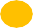 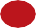 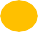 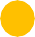 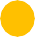 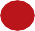 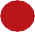 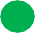 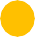 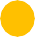 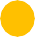 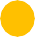 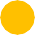 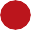 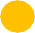 Sydöstra sjukvårdsregionen
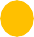 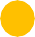 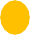 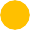 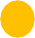 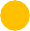 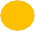 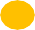 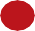 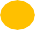 Sydöstra sjukvårdsregionen
RPO hud- och könssjukdomarÖversikt handlingsplan 2022
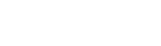 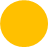 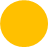 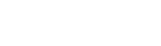 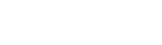 RPO KIRURGI och PLASTIKKIRURGIÖversikt handlingsplan/årsrapport
VI har fortfarande inte fått uppdrag från NPO
Ej startat
Klart
Pågår
RPO Kvinnosjukvård och förlossningÖversikt handlingsplan 2022
Klart
Ej startat
Pågår
RPO Njur- och urinvägssjukdomarÖversikt handlingsplan 2022
Ej startat
Pågår
Klart
RMPO rörelseorganens sjukdomarÖversikt handlingsplan 2022
Fortfarande aktuellt?
Klart
Ej startat
Pågår
Dagordning 16/11 2021 kl. 13-16
13.00 	Inledning 
13.05 	Föregående anteckningar 
13.15	Genomlysning av genomförd sjukvårdsregional nivåstrukturering, Karsten Offenbartl 
13.35	Rapportering RPO handlingsplaner 2022 och status 2021 RPO ordf.
14.45	Paus
15.00	Nationell nivåstrukturering 
15.10	Aktuella remisser 
15.20	Operationsresurser SÖSR, Jessica Frisk 
15.40	Områden som behöver lyftas till RSL, alla
15.45	Mötestider 2022
15.50	Övriga frågor 
16.00	Avslutning
Nationell högspecialiserad vård
Genomlysning, pågående sakkunniggrupper
Avancerad barnanestesi och barnintensivvård
Avancerad bäckenkirurgi vid olika tillstånd
ECMO
Högisoleringsvård (till exempel högsmittsamma sjukdomar)
Nationella transporter
Rekonstruktiv kirurgi vid inflammatorisk tarmsjukdom
Resttillstånd efter polio
Utredning/Genterapi vid ärftliga näthinnesjukdomar
Viss vård vid tarmsvikt, barn
Viss vård vid tarmsvikt, vuxna
Pågående utlysningar, 20 januari
Hypertrofisk obstruktiv kardiomyopati (HOCM)
Prematuritetsretionpati (ROP)
Stamcellstransplantation vid systemisk skleros
Svåra kroniska lungsjukdomar hos barn

Nya tillstånd 13/10
Avancerad rekonstruktiv kirurgi vid anal inkontinens och ano- och rektovaginala fistlar efter förlossning
Moyamoya
Prolaps och urininkontinens
Vård vid förvärvad ryggmärgsskada 

Pågående remisser, nästa sida
Nationella riktlinjer
Pågående riktlinjeprojekt
Tandvård – revidering av riktlinjer från 2011. Nya grupper och ämnesområden inkluderas, till exempel barntandvård, käkkirurgi och tandvård för personer (inklusive sköra äldre) som behöver särskild stödRemissversion klar september 2021, RPO tandvård är sammanhållande
Obesitas – Remissversion våren 2022. RPO endokrina sjukdomar sammanhållande.
Adhd och autism – Remissversion mars/april 2022. RPO psykisk hälsa sammanhållande.
Pågående målnivåarbeten 
Psoriasis (start hösten 2021. Remissversion publiceras april 2022)
Tandvård (start hösten 2021. Remissversion publiceras mars 2022)
Pågående utvärderingar
Schizofreni (publiceras september 2022)
Rörelseorganens sjukdomar
artros (publiceras årsskiftet 2022/2023)
osteoporos (publiceras kvartal två 2023)
reumatoid artrit (publiceras årsskiftet 2023/2024)

Pågående indikatorarbeten 
Tandvård (publicering av remissversion september 2021)
Adhd och autism (publicering av remissversion mars/april 2022)
Fetma (publicering av remissversion våren 2022)
Nationella kunskapsstöd
Publicerade
Assisterad befruktning med donerade ägg
Barn och unga med könsdysfori
Läkemedelsbehandling av adhd
Läkemedelsassisterad behandling vid opioidberoende (LARO)
Minskade fosterrörelser
Neonatalvård
Plötslig oväntad död hos spädbarn
Spelmissbruk
Undernäring
Vuxna med könsdysfori
Pågående projekt
Förlossningsvård
Barn och unga med könsdysfori (uppdatering)
Vulvodyni
Nationella screeningprogram
Slutliga rekommendationer
24 medfödda sjukdomar / Nyfödda barn / Bör erbjudas
Bröstcancer / Kvinnor 40–74 år / Bör erbjudas
Bukaortaaneurysm / Män 65 år / Bör erbjudas
Förmaksflimmer / Kvinnor och män 75 år / Bör inte erbjudas
Livmoderhalscancer / Kvinnor 23–64 år / Bör erbjudas
Prostatacancer / Män 50–70 år / Bör inte erbjudas
Svår kombinerad immunbrist / Nyfödda barn / Bör erbjudas
Tjock- och ändtarmscancer / Kvinnor och män 60–74 år / Bör erbjudas
X-bunden adrenoleukodystrofi/ Nyfödda pojkar/ Bör inte erbjudas
Remissversioner
Cystisk fibros / Nyfödda barn / Bör inte erbjudas
Remisser 15/11-15/2Kunskapsstyrning hälso- och sjukvård
Standardiserade vårdförlopp
Ändringar i SVF samt stöddokument under 2021
Maligna lymfom och KLL (2021-08-31)
• Indikatorer för kvalitet uppdaterade för att överensstämma med vårdprogrammen
Peniscancer (2021-05-04)
• Om peniscancer (ändrade diagnoskoder)
• Utredningsförlopp (förtydligande av vilken avslutskod som ska användas)
Hudmelanom (2021-02-23)
• Om melanom i huden (ändrade diagnoskoder).
• Välgrundad misstanke.
• Utredningsförlopp.
Cancer utan känd primärtumör, CUP (2021-03-23)
• Utredningsförlopp
• Indikatorer för uppföljning
Prostatacancer (2021-04-13)
• Utredningsförlopp
• Ledtider (text i tabellen justerad för att harmonisera med kodningsvägledningen)
• Indikatorer för kvalitet
Ledtids- och inklusionsändringar som trädde i kraft 1 juli 2021
Hudmelanom: In situ-melanom exkluderas från beräkningsunderlaget, alltså från nämnaren i beräkningen av andel inkluderade i SVF
Cancer utan känd primärtumör: Ledtiden för palliativ vård ändras från 24/44 kalenderdagar till 22/42 kalenderdagar (basutredning/utökad utredning).
Peniscancer: Carcinoma in situ/PeIN exkluderas från beräkningsunderlaget, alltså från nämnaren i beräkningen av andel inkluderade i SVF.

Mer info här
Dagordning 16/11 2021 kl. 13-16
13.00 	Inledning 
13.05 	Föregående anteckningar 
13.15	Genomlysning av genomförd sjukvårdsregional nivåstrukturering, Karsten Offenbartl 
13.35	Rapportering RPO handlingsplaner 2022 och status 2021 RPO ordf.
14.45	Paus
15.00	Nationell nivåstrukturering 
15.10	Aktuella remisser 
15.20	Operationsresurser SÖSR, Jessica Frisk 
15.40	Områden som behöver lyftas till RSL, alla
15.45	Mötestider 2022
15.50	Övriga frågor 
16.00	Avslutning
Områden till RSL 8/12
Kvinnosjukvården använder Obstetrix som journalsystem för hela graviditet- och förlossningskedjan. Systemet har köpts upp av en konkurrent till Cambio och det har signalerats att systemet inte är möjligt att ha som en fristående journalmöjlighet framöver. Detta innebär att kvinnosjukvården riskerar att stå utan funktionellt journalsystem om två år. Det finns behov av att skyndsamt driva frågan om en gemensam lösning i SÖSR.
Mötestider 2022
8 februari 	kl. 13-16 digitalt
30 mars 	kl. 10-15 fysiskt alt. kl. 13-16 digitalt
22 mars	kl 10-15 fysiskt alt kl. 13-16 digitalt
(reservdatum 23 mars)
17 maj 	kl. 10-15 fysiskt alt. kl. 13-16 digitalt
Övriga frågor
Medel för utvecklingssatsningar
Överenskommelse 2022
Kunskapsråd Kirurgi och cancer 16 November
Medel för utvecklingssatsningar
Medel för utvecklingssatsningar - Sydöstra sjukvårdsregionen
Överenskommelse om samverkan och vård i Sydöstra sjukvårdsregionen
Under 2022 fortsätter sjukvårdsregionen påbörjad utveckling av
arbetsformer och operativ samverkan för ökad tillgänglighet
modellen för gemensamt finansierade stödverksamheter
gemensam resultatuppföljning utifrån vårdförlopp
universitetssjukvården och samverkan inom innovation, forskning och life science.

Andra aktuella samverkansområden är screening mot tarmcancer, vaccinering mot livmoderhalscancer, organiserad prostatatestning, strukturerad vårdinformation och omställning till nära vård.
Fokusområden
kunskapsstyrning
kompetensförsörjning och nya kompetenser
digital utveckling
hälsofrämjande och förebyggande insatser
regional utveckling
www.sydostrasjukvardsregionen.se